Serge Gijrath
Professeur, Droit des Technologies et des Télécommunications
 Leiden University, Pays-Bas
LOGO
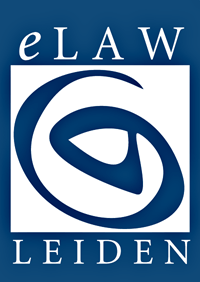 Analyse rapide de 3 tendances & des nouveaux contrats de licence de logiciels
1ère tendance: licences virtuelles v. redevances virtuelles

2ème tendance: développement en méthode agile v. travaux supplémentaires

3ème tendance: comment (ne pas) mettre fin à un contrat-cadre de licence de logiciel – un exemple aux Pays-Bas
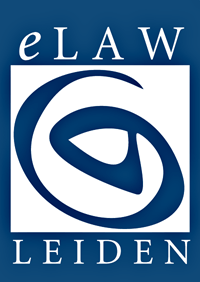 Paris 2018
I The Next Tech Law Revolution I
2
LOGO
1ère tendance: la dérive des objectifs des licences virtuelles
1er : le client dispose d'un contrat-cadre avec le distributeur de l’éditeur

2ème : téléchargement illimité à des fins de test et d'évaluation / de maintenance

3ème : l’éditeur modifie la portée de la licence / des redevances

Résultat : d’énormes factures de licences et des frais de maintenance à rebours

distributeur > client < éditeur
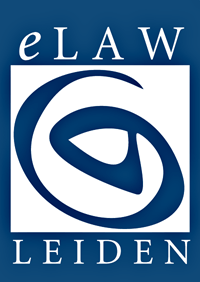 Paris 2018
I The Next Tech Law Revolution I
3
LOGO
2ème tendance: la méthode agile & la dérive fonctionnelle des objectifs
Scrum master du processus de développement =
   propriétaire du produit (conflit d’intérêt?)
+
Processus pour lutter contre l’inflation des 
demandes de spéc. fonctionnelles du client = fin
 du cycle de Développement ?
+ 
Definition/périmètre du “réalisé” = spécifications 
gelées?
+
Spécifications figées = 
réouverture des discussions >  mode de rémunération en régie ?
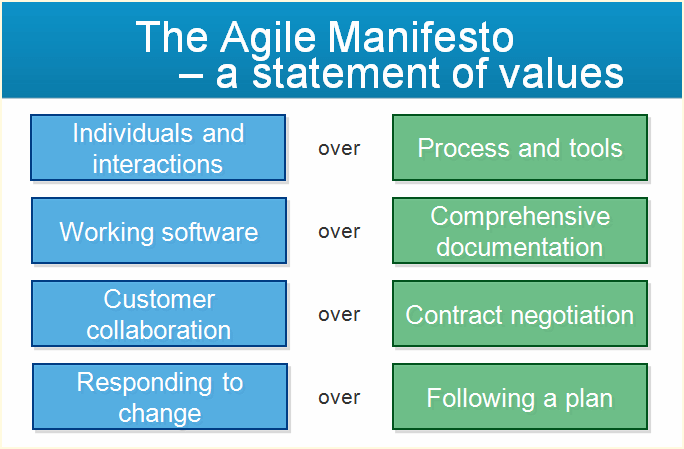 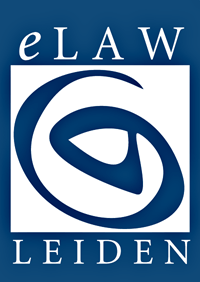 Paris 2018
I The Next Tech Law Revolution I
4
LOGO
3ème tendance: mettre fin au drame? Une leçon des Pays-Bas
Décision de la Cour suprême du 23 mars 2018 (ECLI: NL: HR: 2018: 426)
Que faire si une date « fatale » dans un contrat de développement de logiciels renaît?

Mais, que se passe-t-il si les parties renégocient 
également l'accord-cadre après cette date fatale?

Que faire si le fournisseur ne livre toujours pas après cela?

Et : que se passe-t-il si l'accord ne contient aucune
 disposition sur la résiliation pour faute?
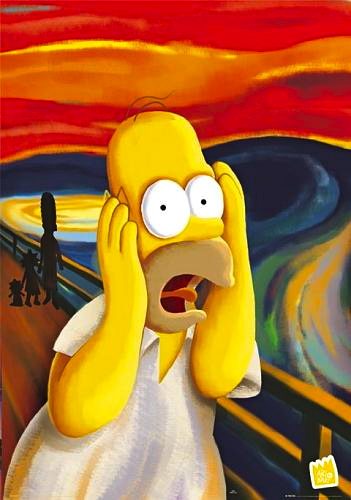 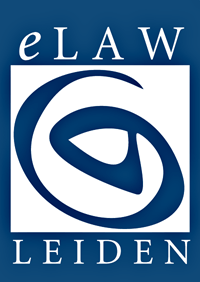 Paris 2018
I The Next Tech Law Revolution I
5
LOGO